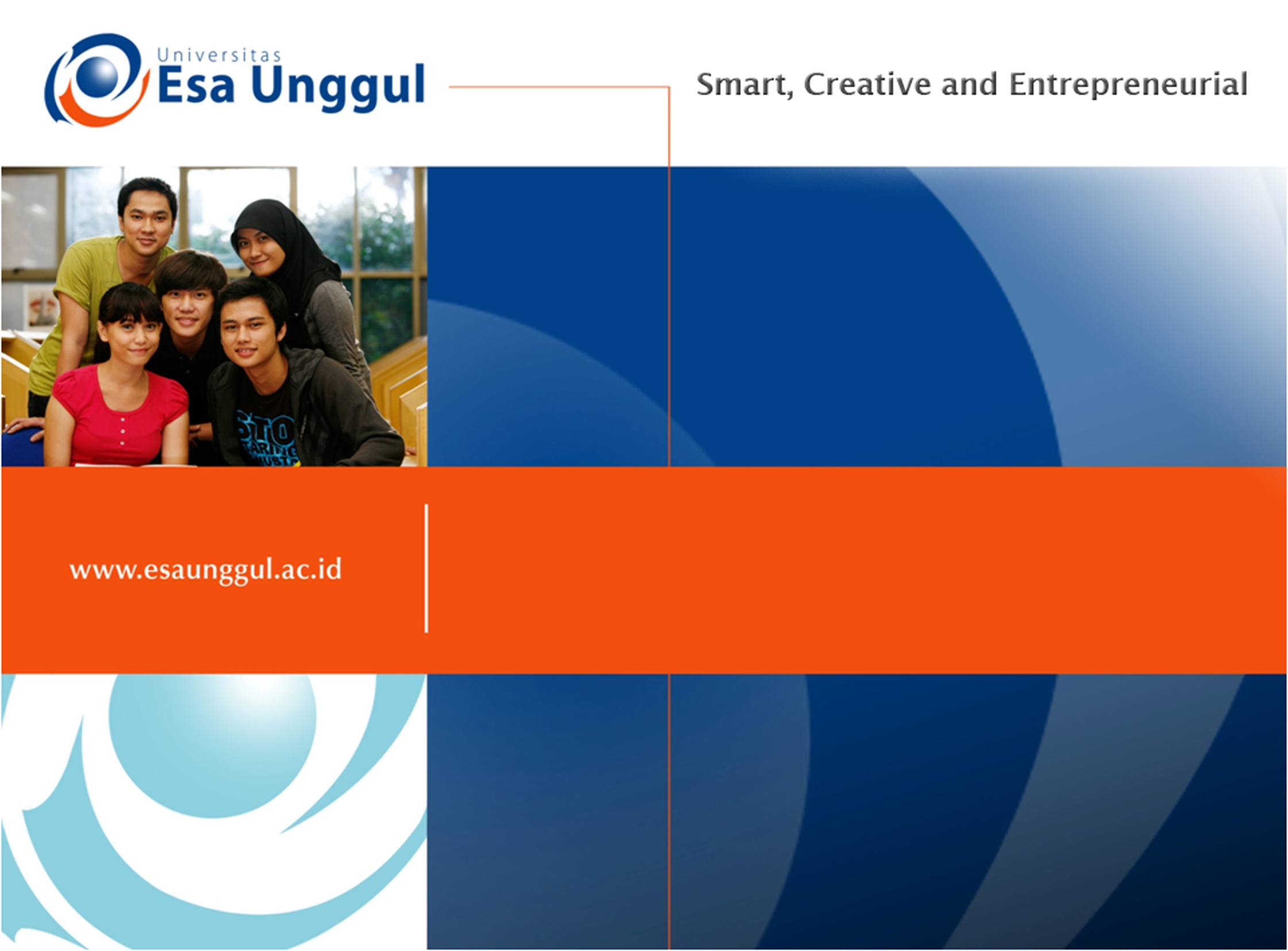 Tugas Tersrtuktur 
(Pertemuan Ke-13)
Dr. Henny Saraswati, M.Biomed
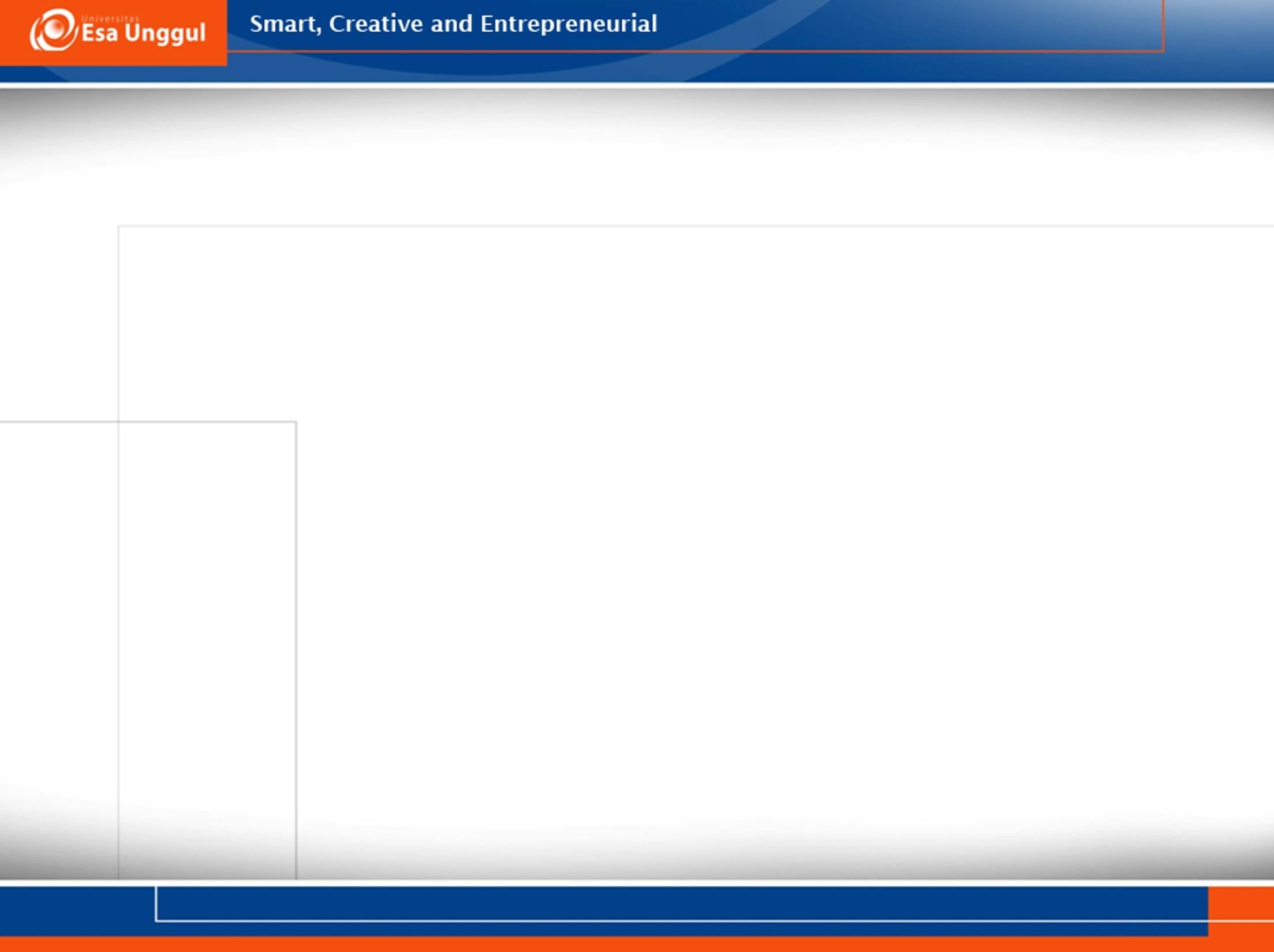 Tugas
Dalam satu kelas dibagi menjadi beberapa kelompok 
Setiap kelompok diberikan jurnal yang memuat penelitian bioteknologi yang menggunakan metode biologi molekuler
Setiap kelompok membahas isi jurnal dan dibuat presentasi
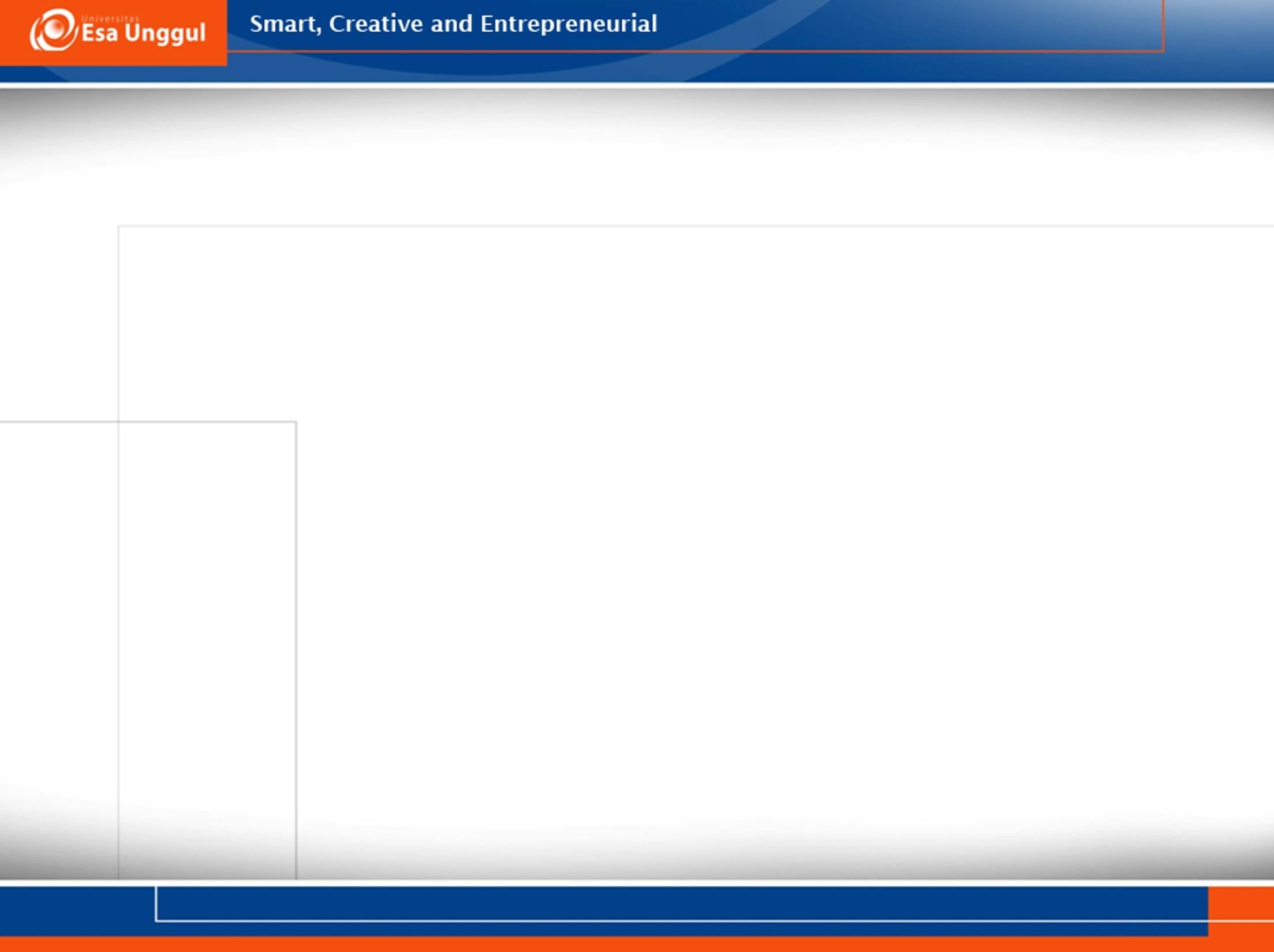 Tugas
Rujukan atau referensi presentasi boleh berasal dari buku, jurnal, e-book dan website
Tidak boleh menggunakan referensi dari blog pribadi
Referensi presentasi usianya tidak boleh lebih dari 10 tahun dari saat pembuatan presentasi
Dilakukan diskusi dan tanya jawab dengan teman-teman satu kelas